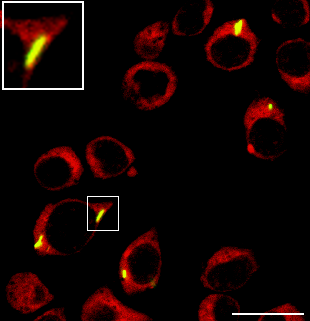 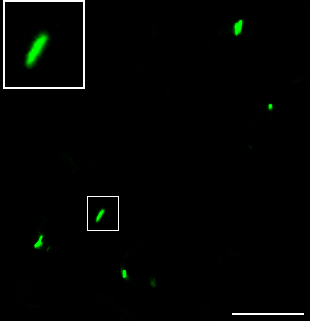 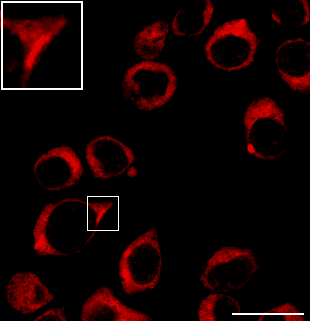 Rv
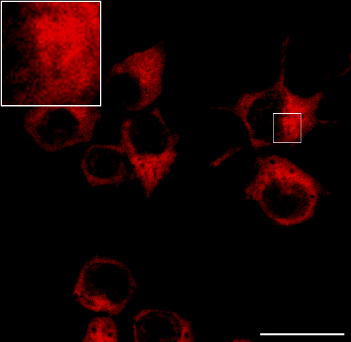 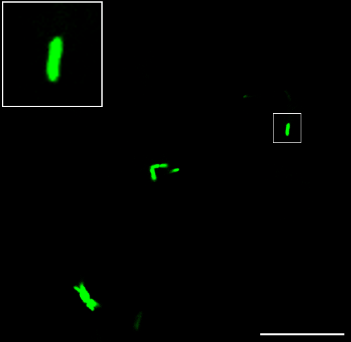 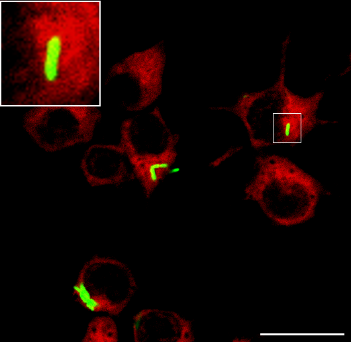 ST100
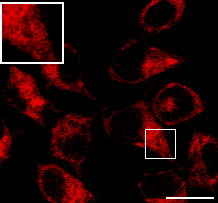 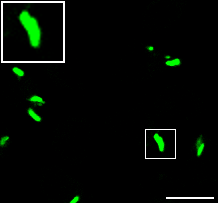 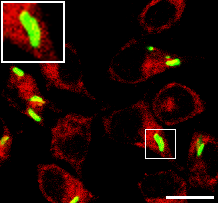 PDE
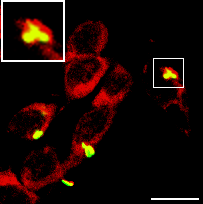 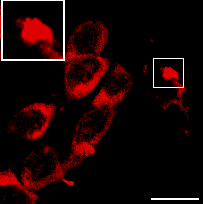 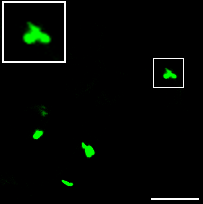 PDE mutant